Художественно-эстетическое развитие детей младшей группы  в детском саду
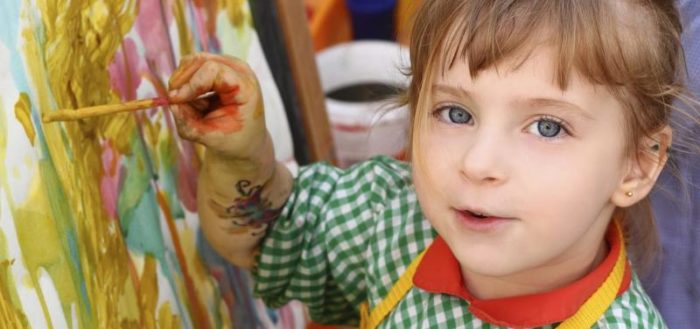 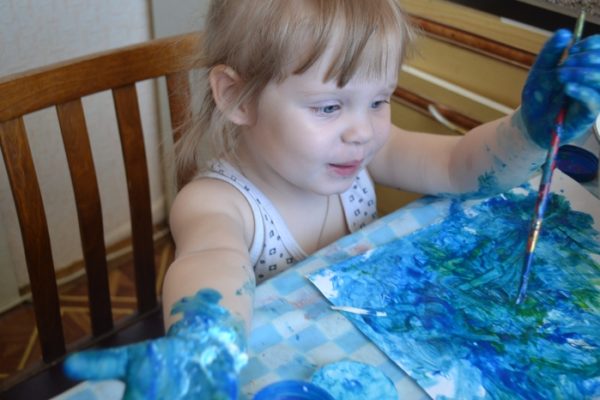 Первые опыты рисования пальчиковыми красками вызывают яркие эмоции у малышей
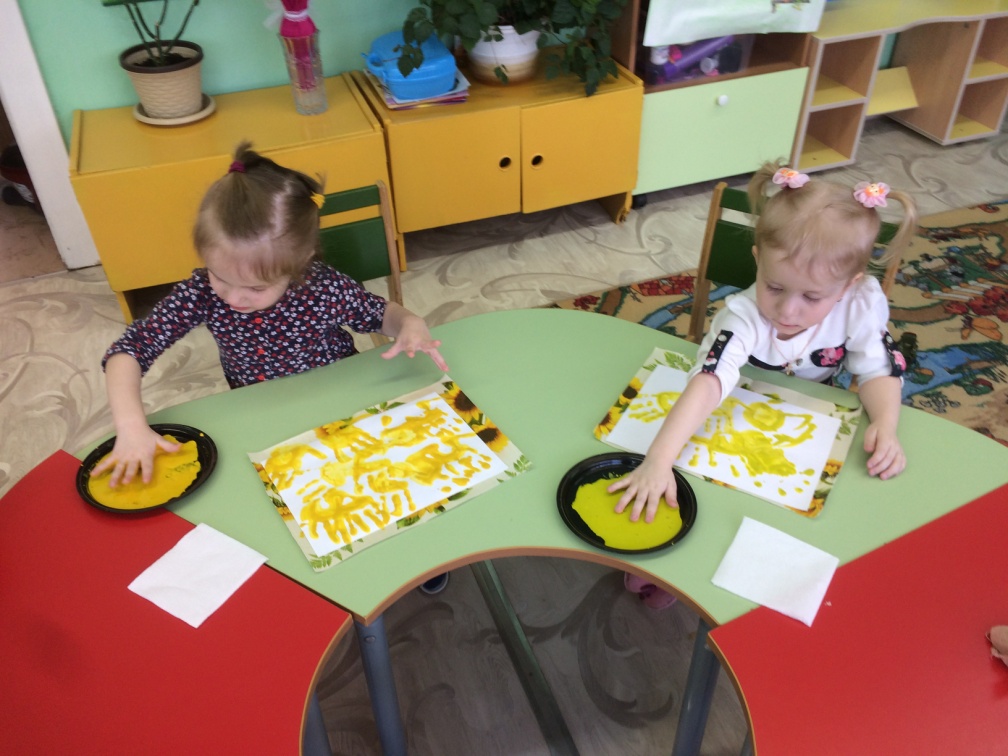 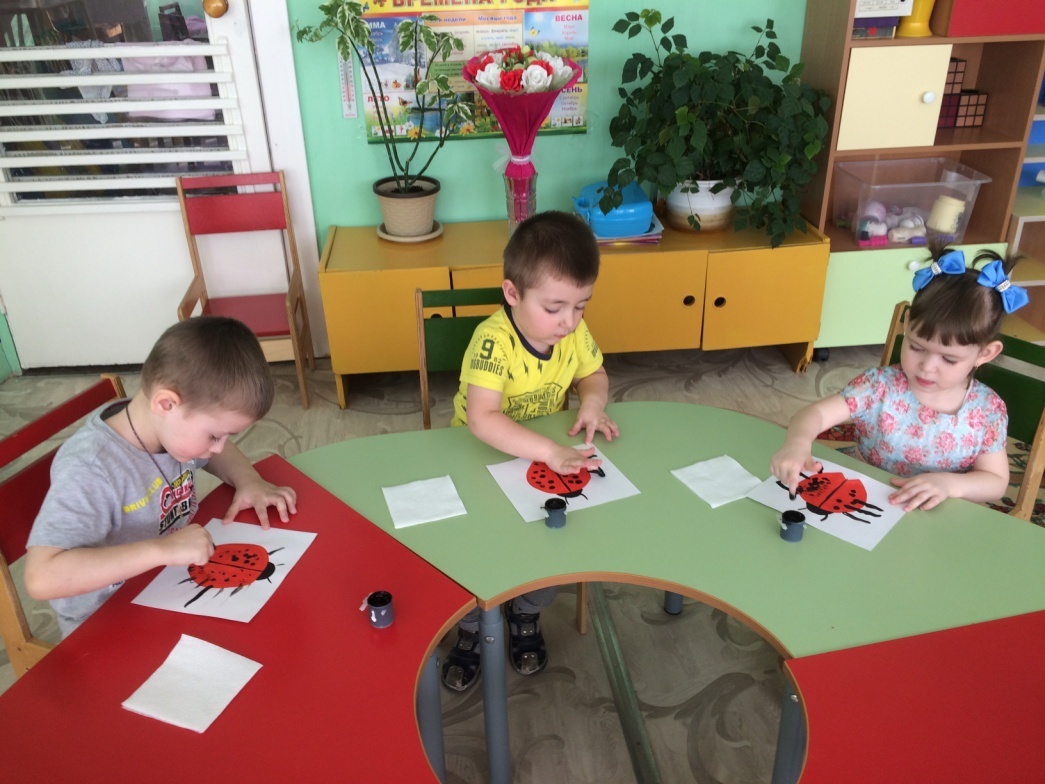 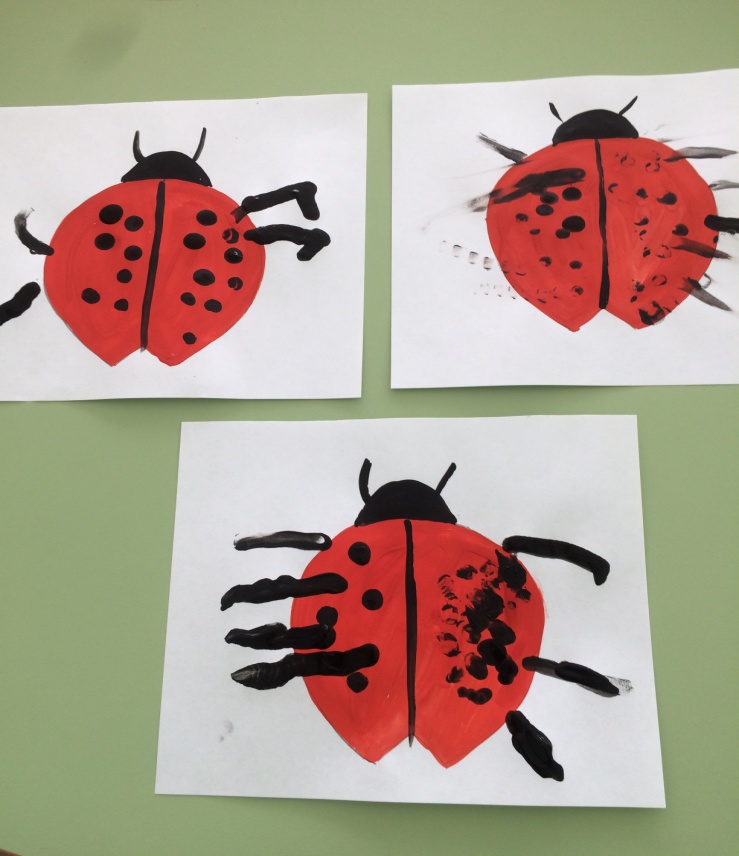 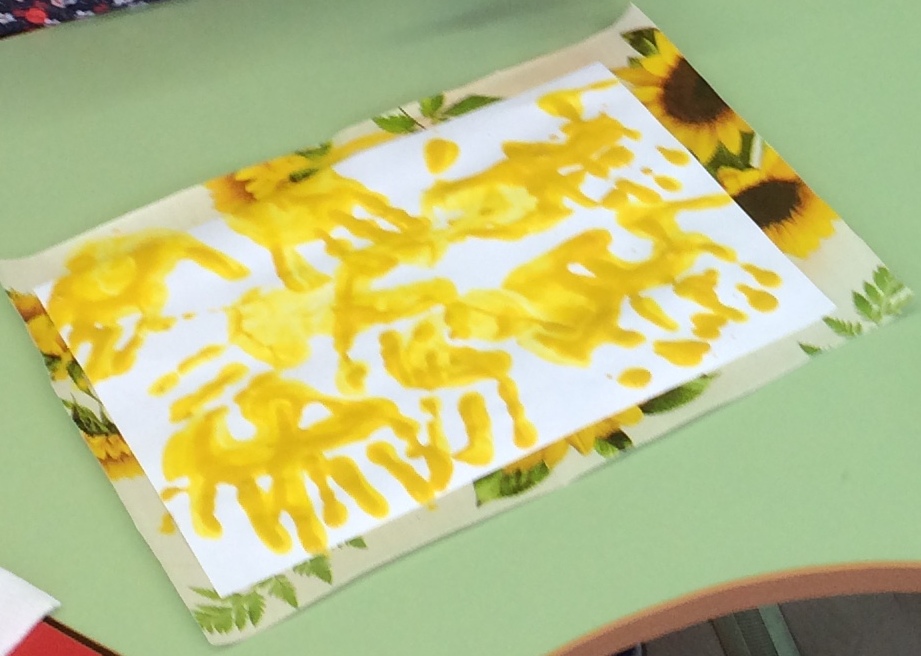 Раскрашивание фигурок из соленого теста
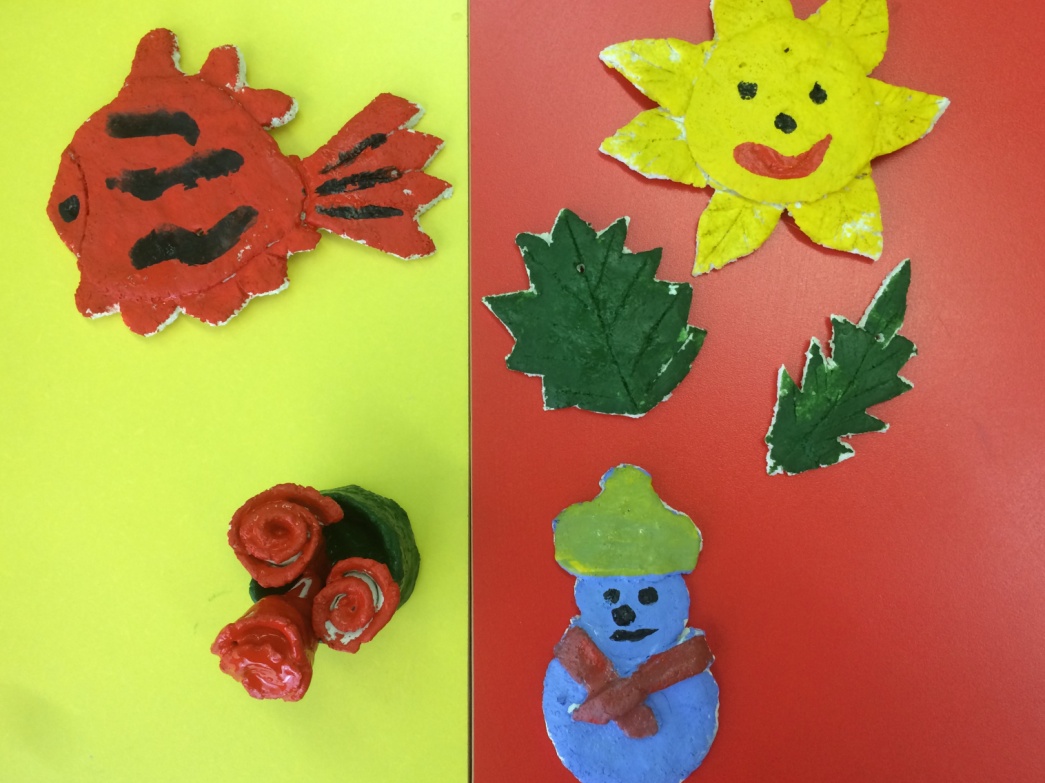 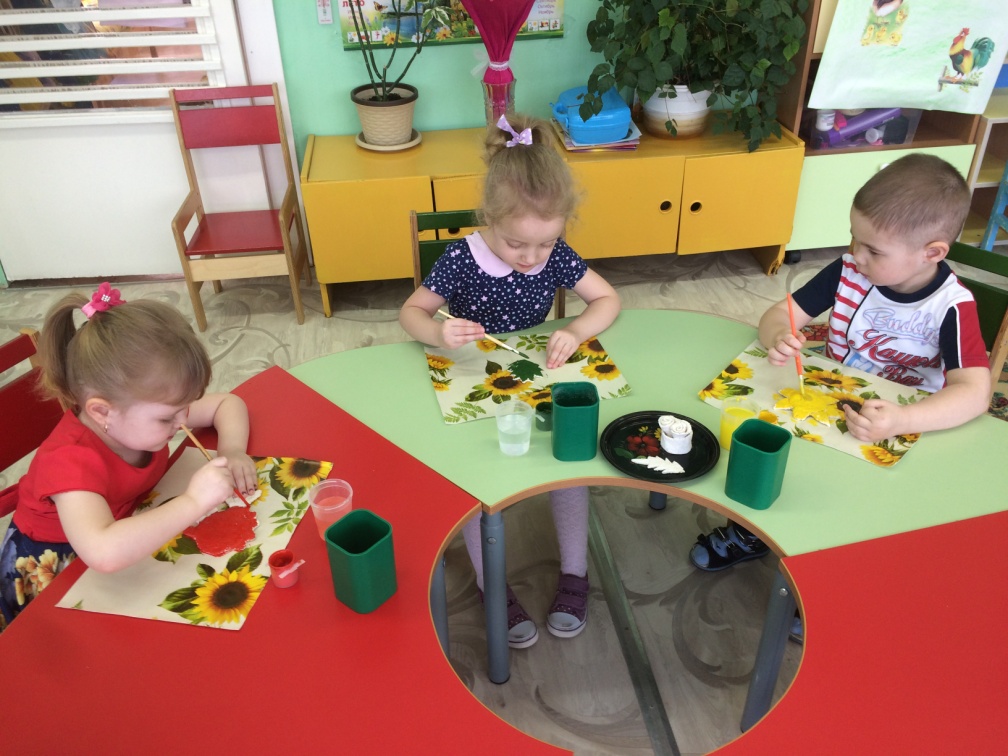 Маленькие дети наглядно показывают, какие эмоции вызывает у них музыкальное произведение
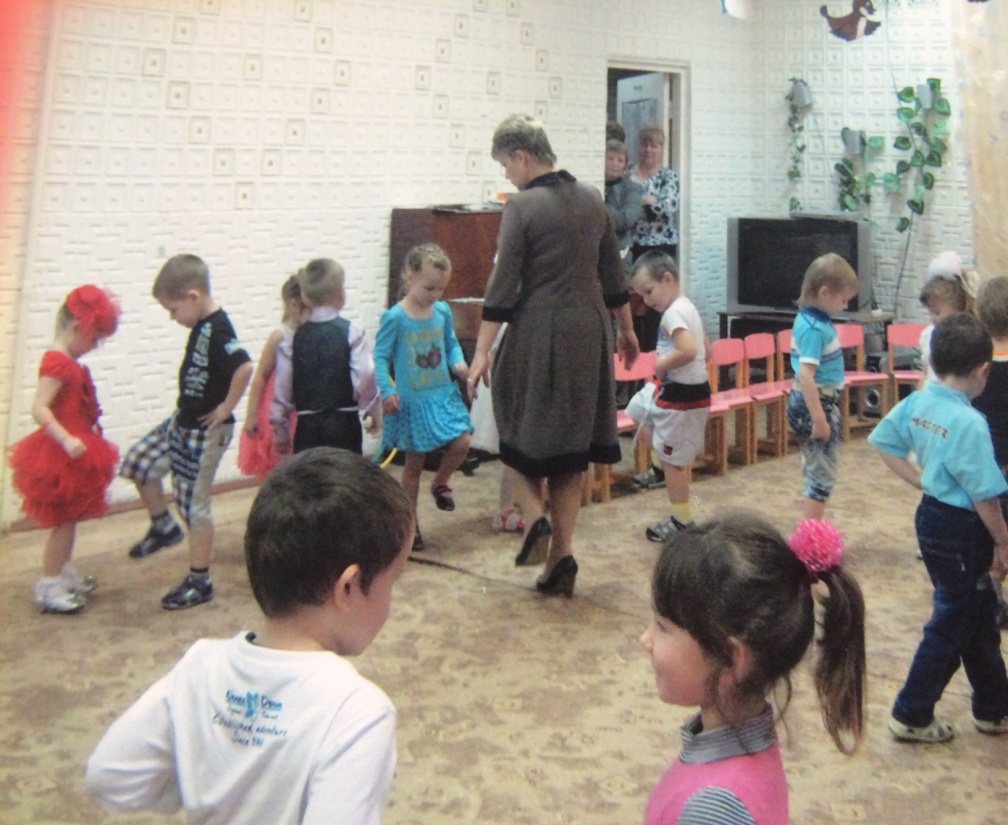 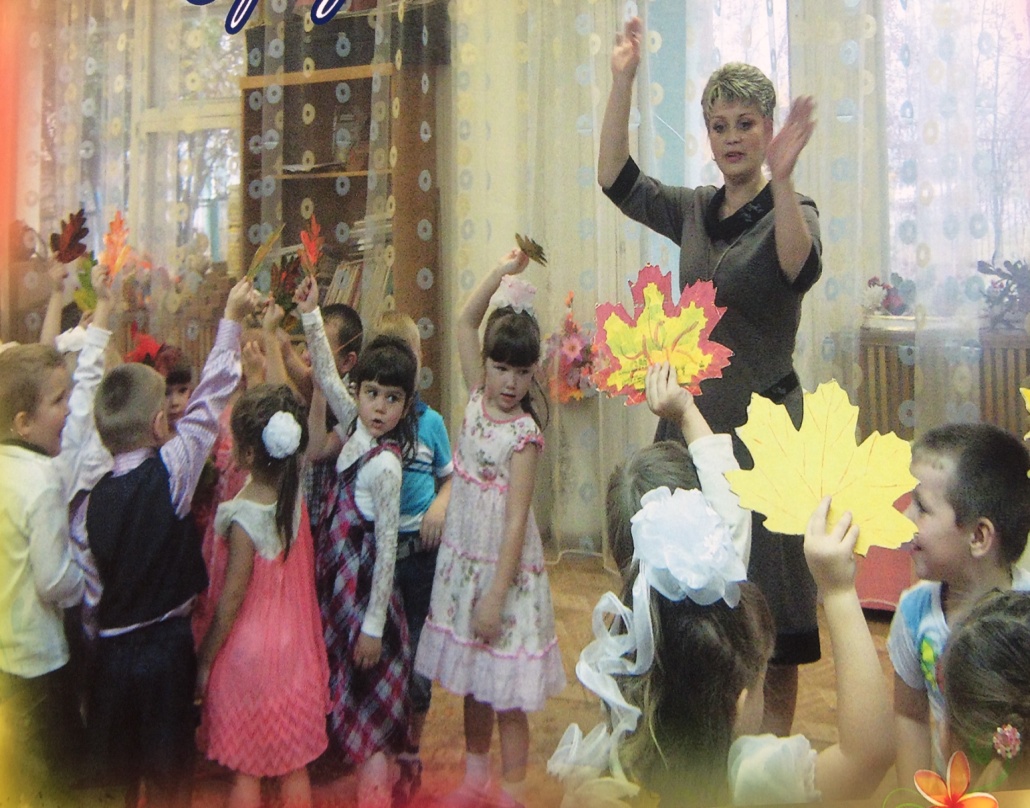 Организация выставок детских работ – одно и условий  реализации программы эстетического воспитания
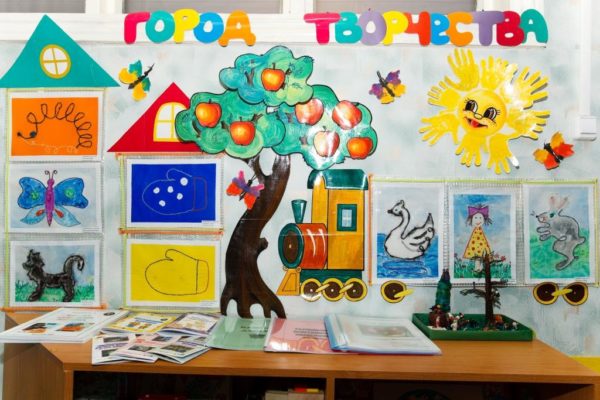 Приём визуального изучения произведений искусства часто применяется в рамках эстетического воспитания
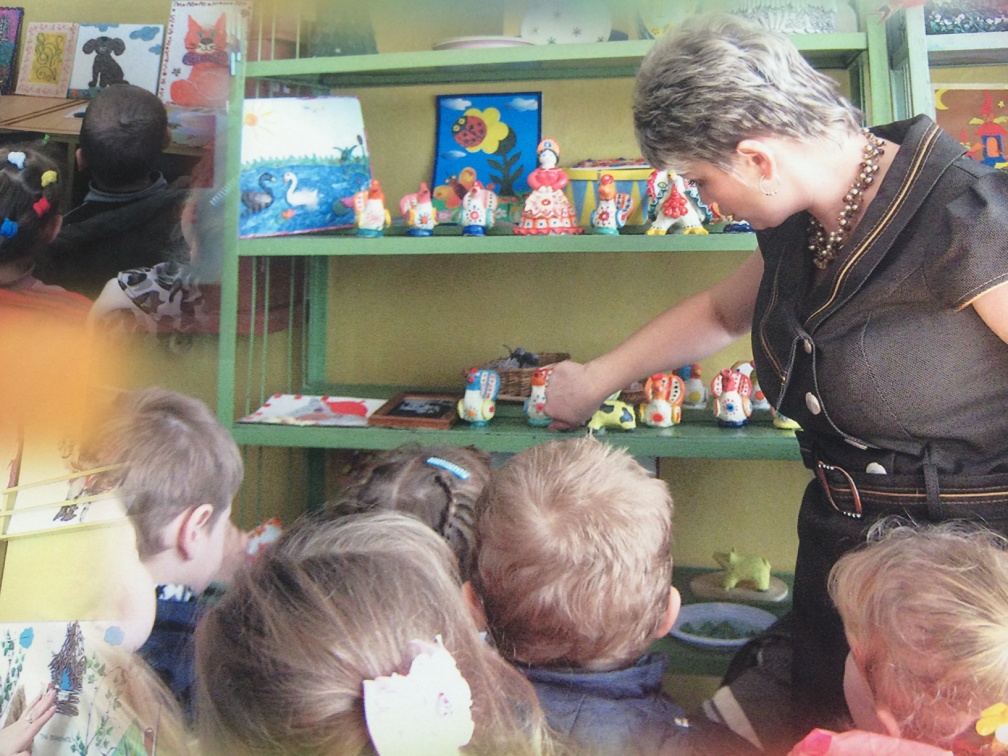 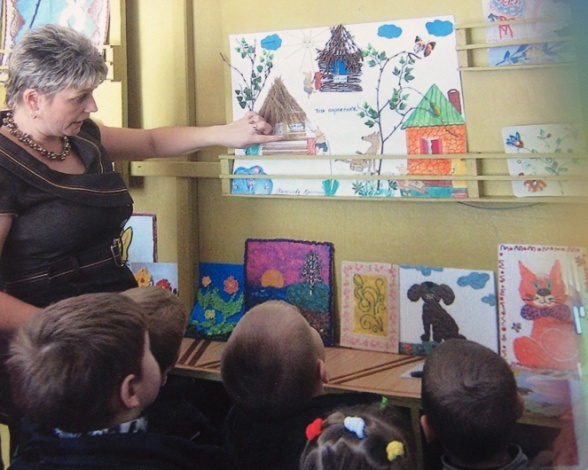 Дети  учатся рисовать, лепить, создавать аппликации через метод прямого показа: я демонстрирую действия, малыши повторяют
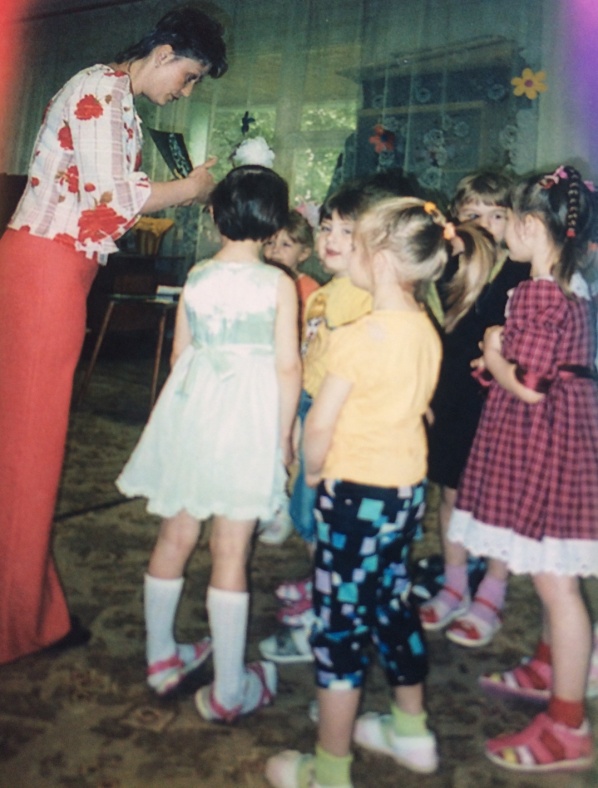 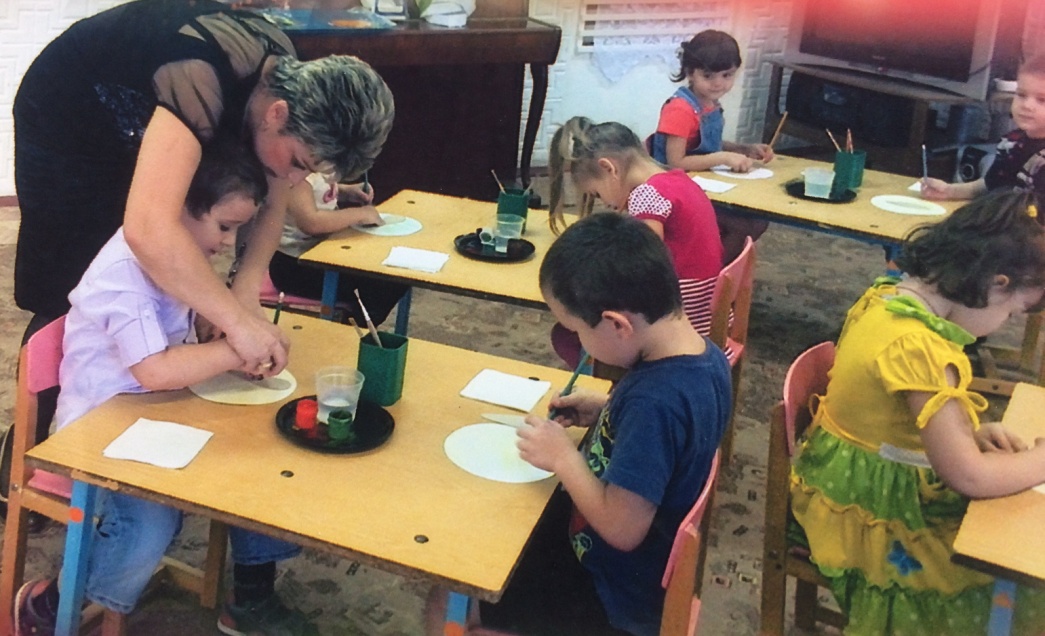 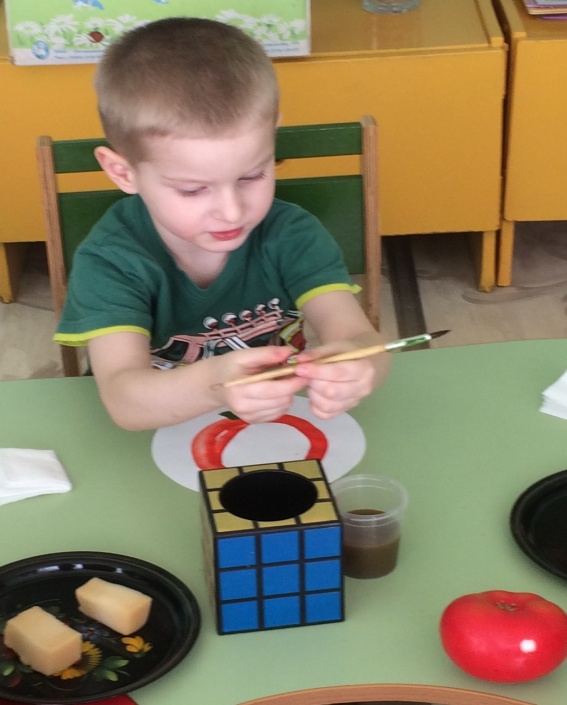 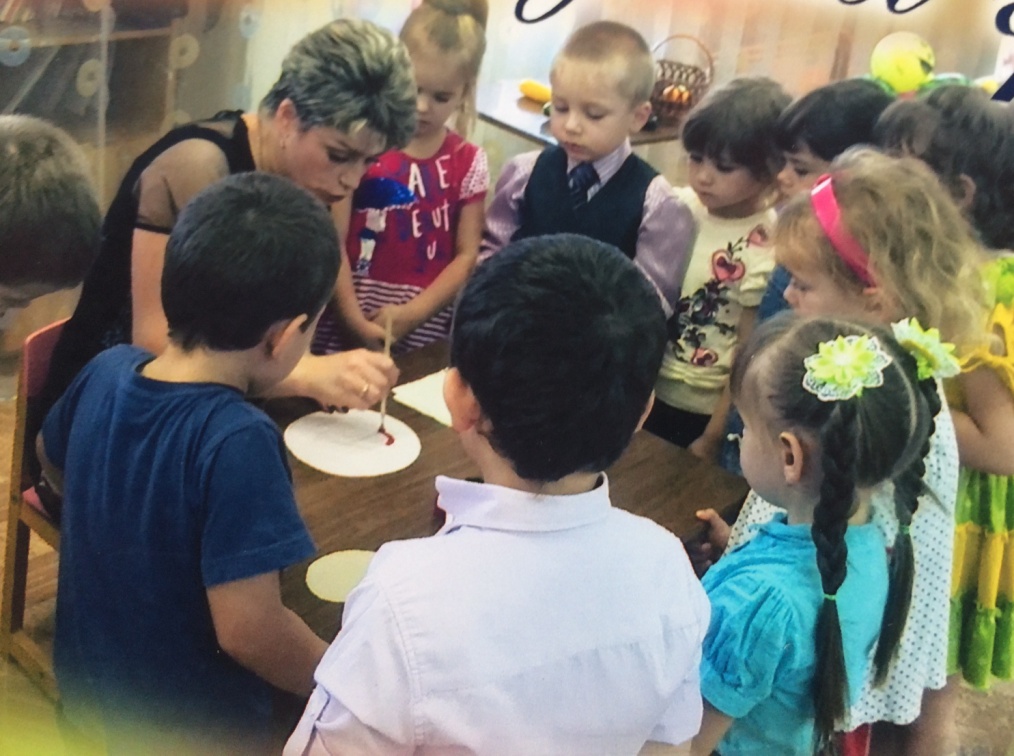 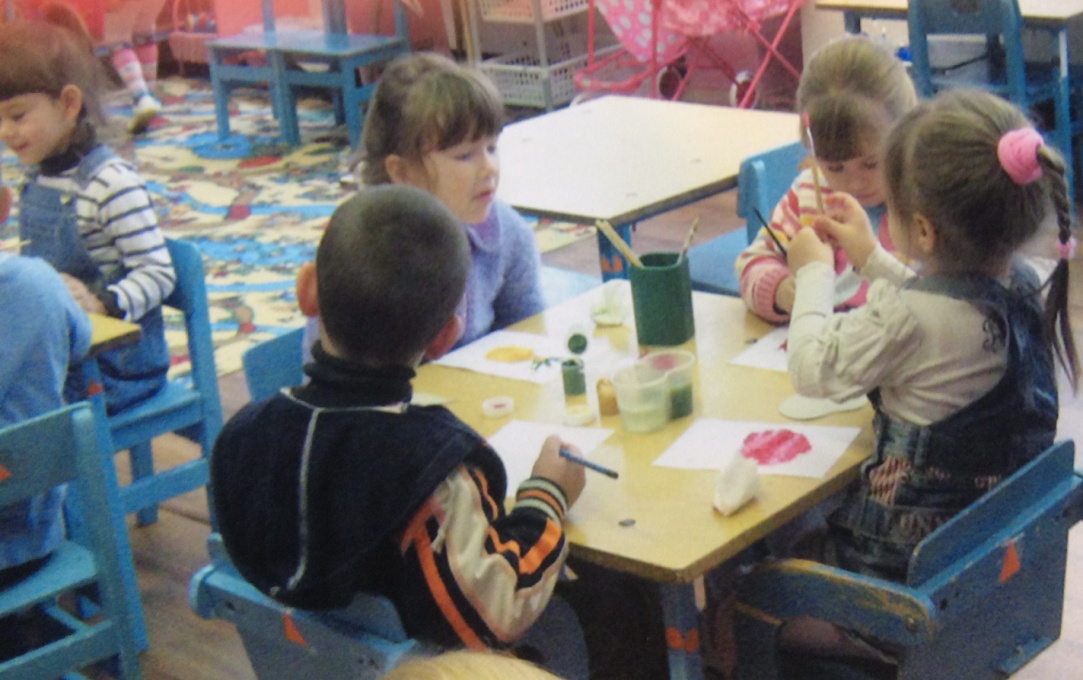 Аппликация как вид изобразительной деятельности развивает у ребёнка чувство цвета, формы и величины
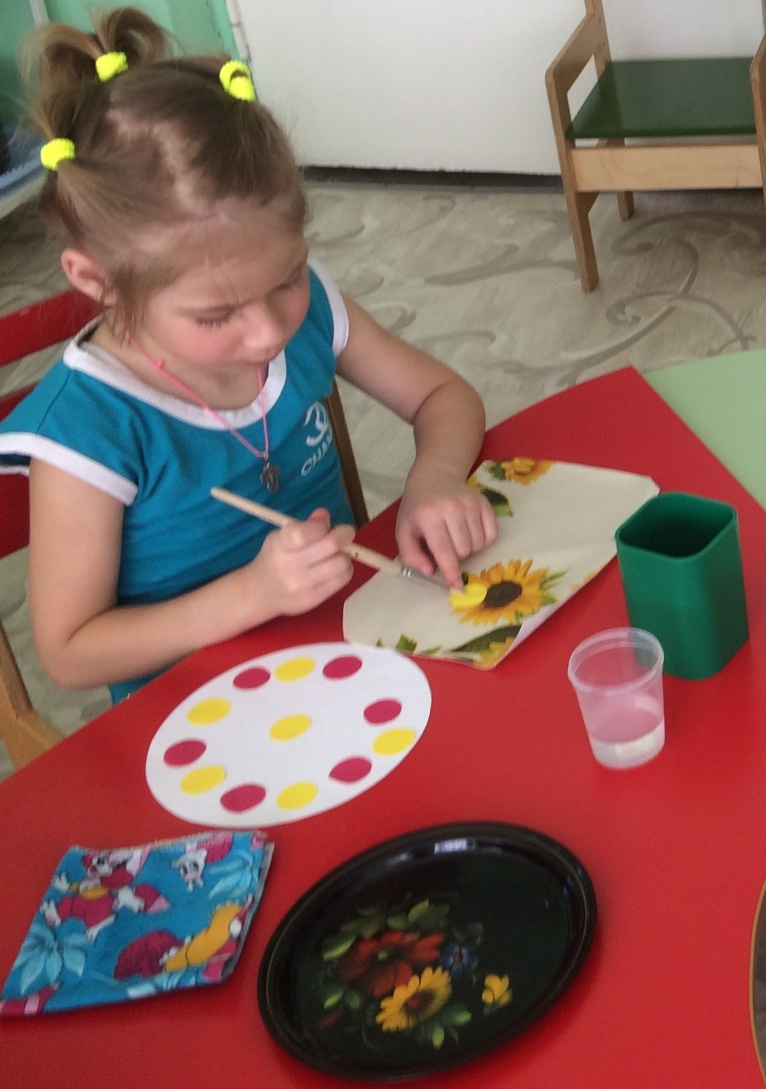 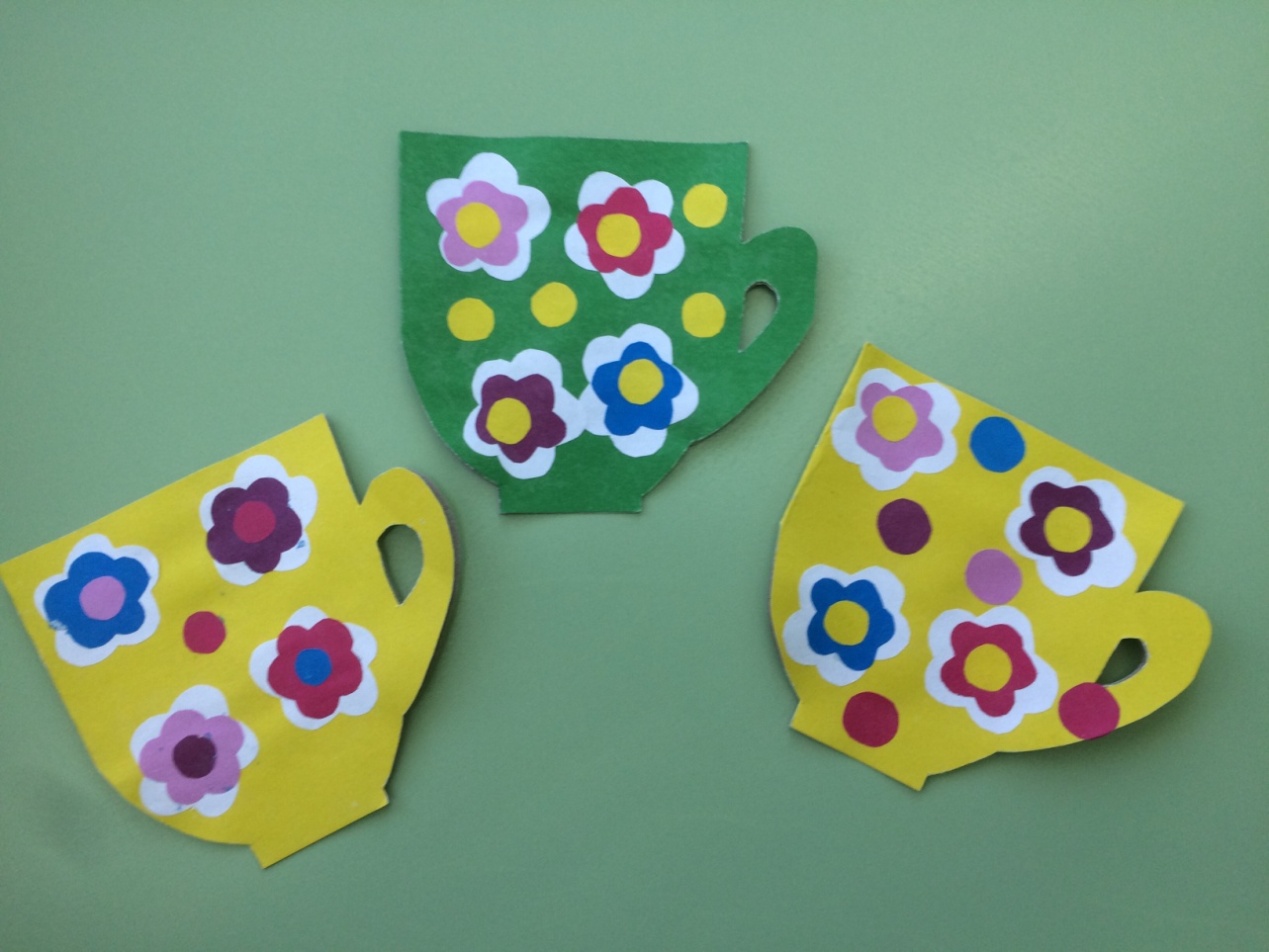 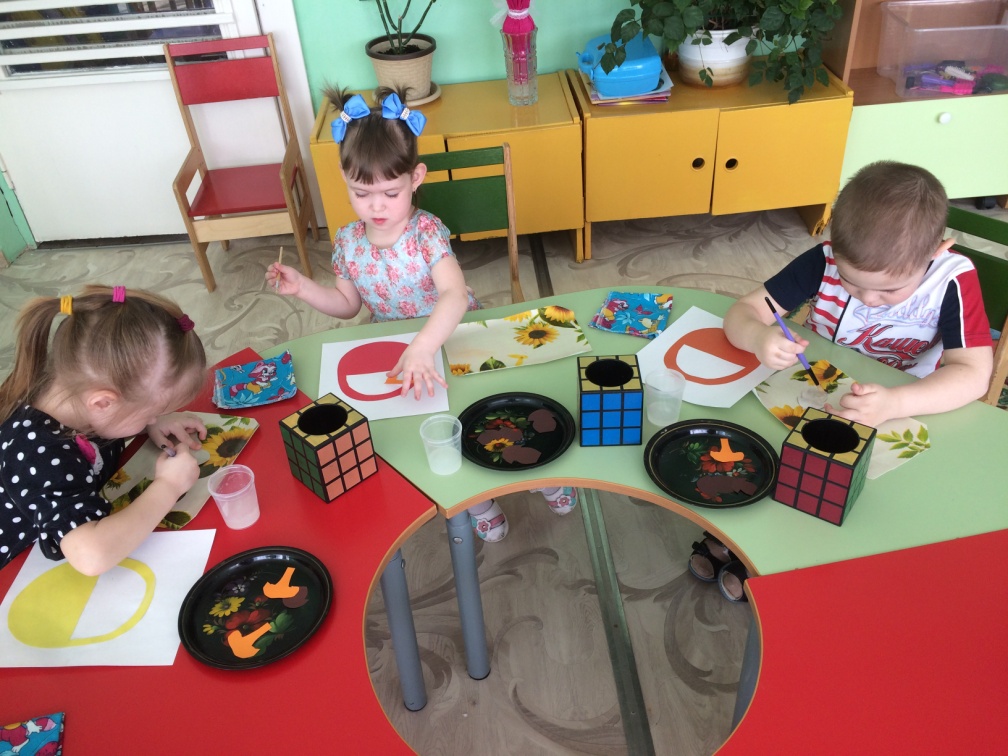 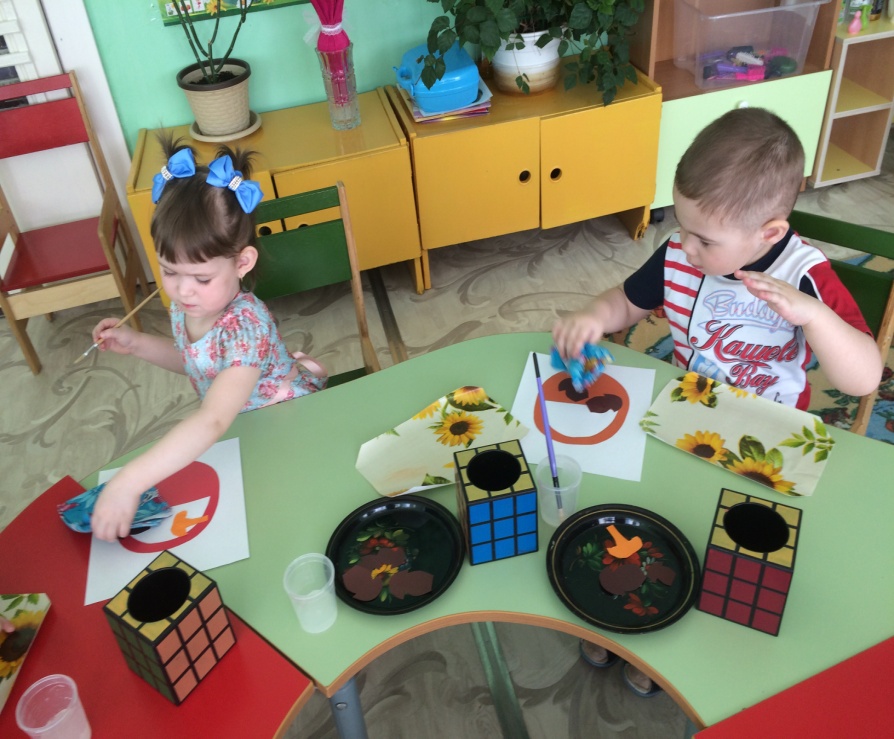 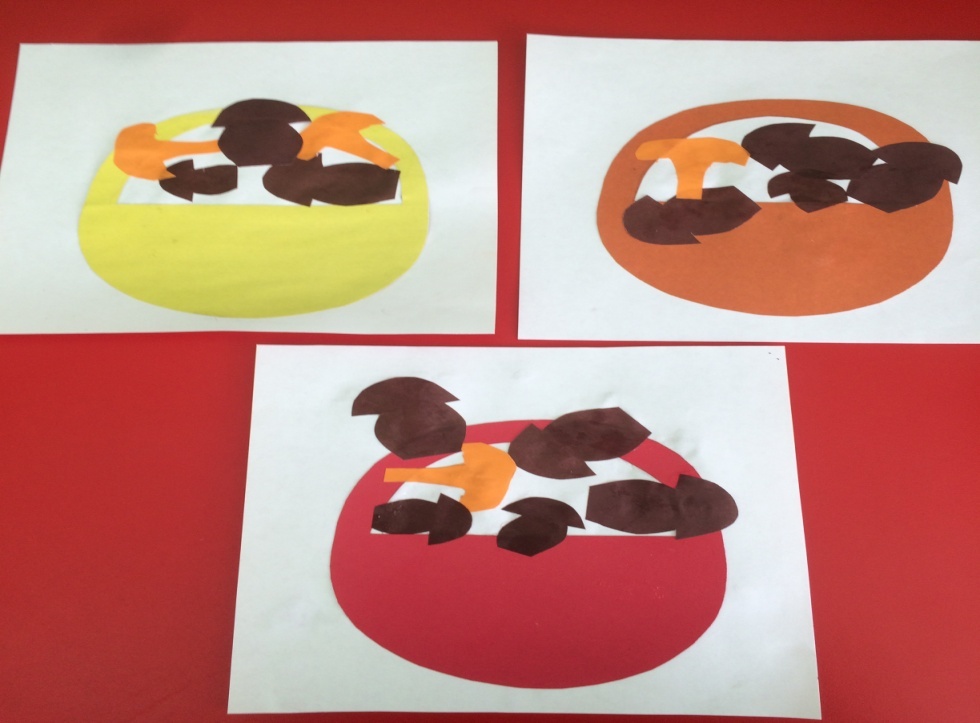 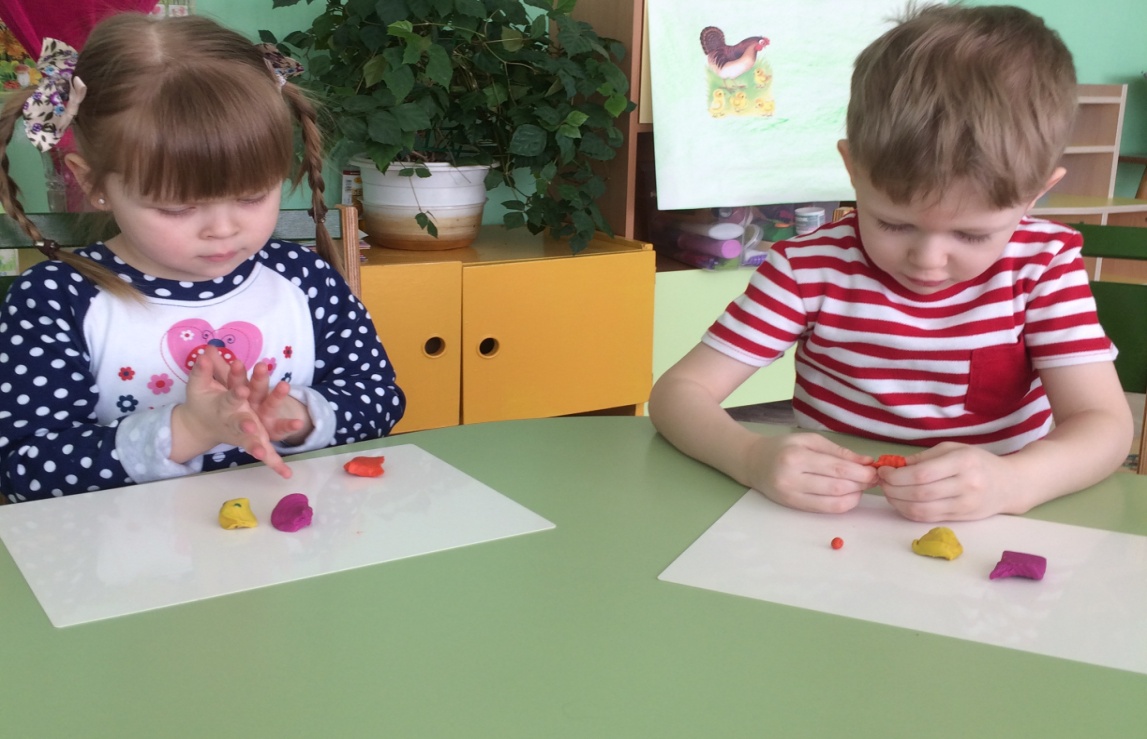 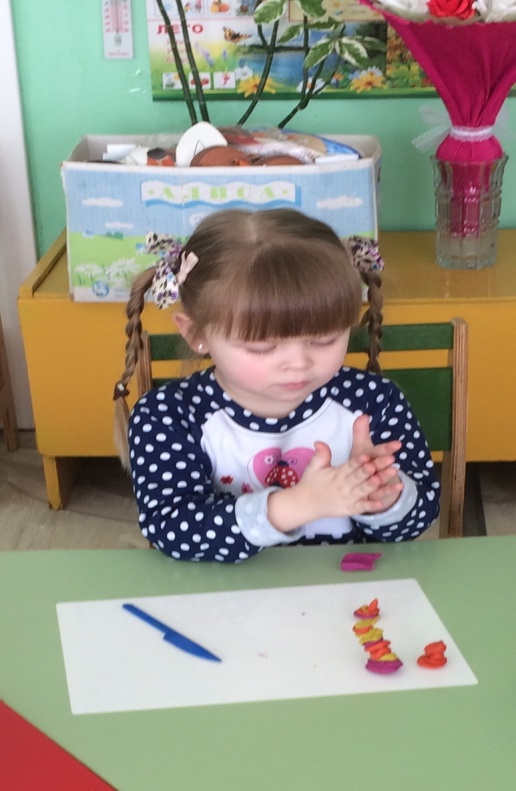 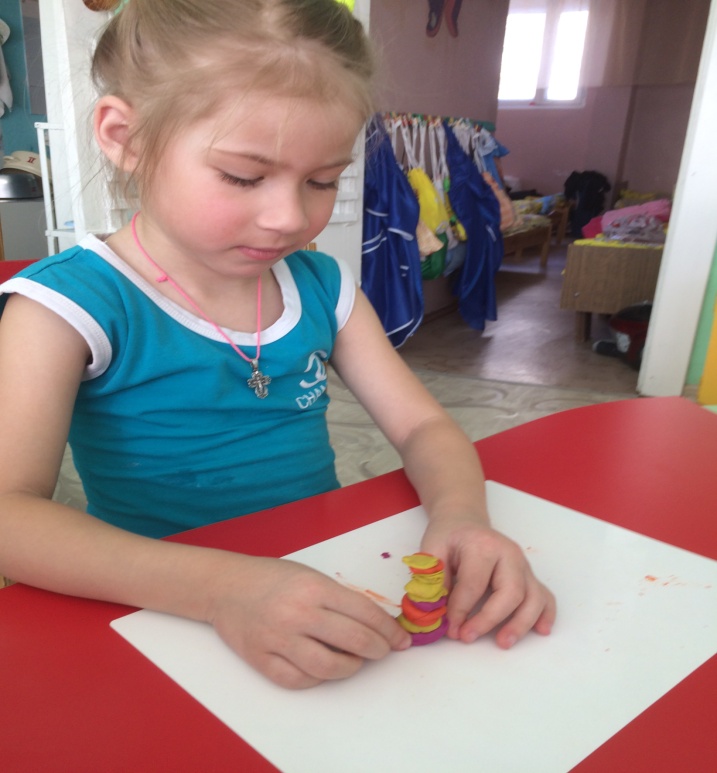 Дошкольники младшего  возраста создают изображения с натуры
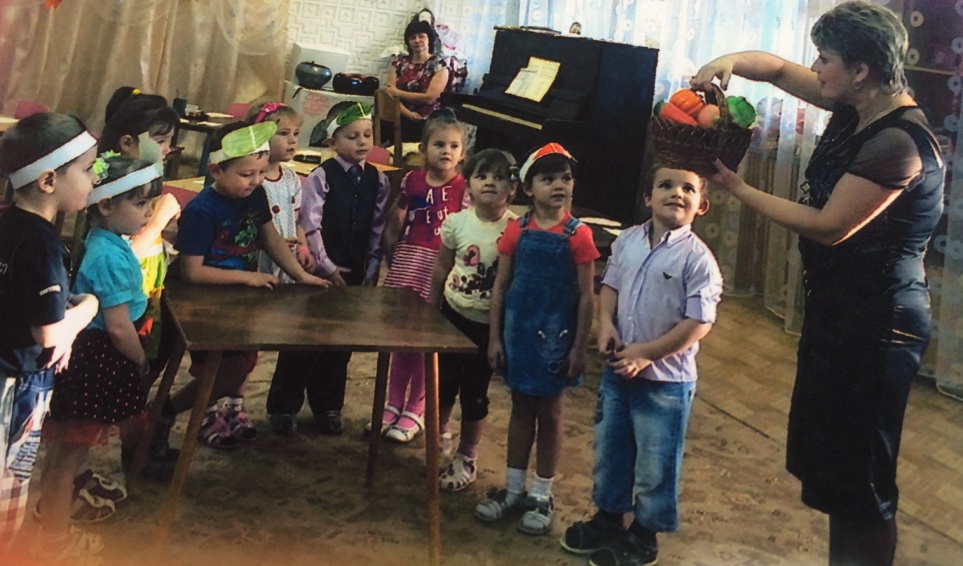 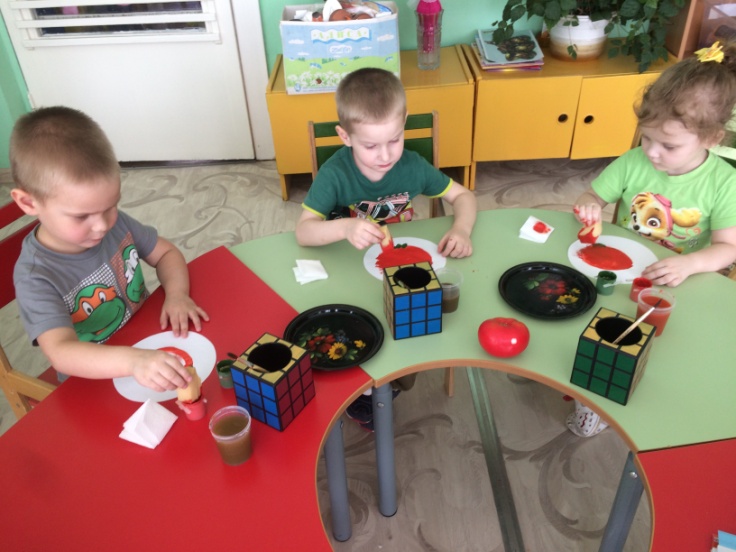 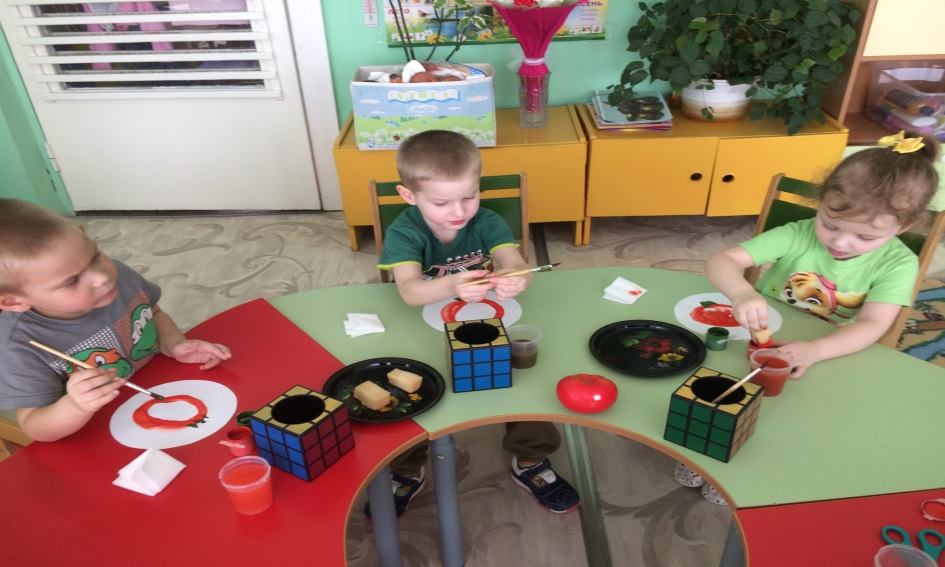 Центр изобразительного искусстваВ центре искусства содержатся познавательные материалы для самостоятельных исследований и всё необходимое для творчества
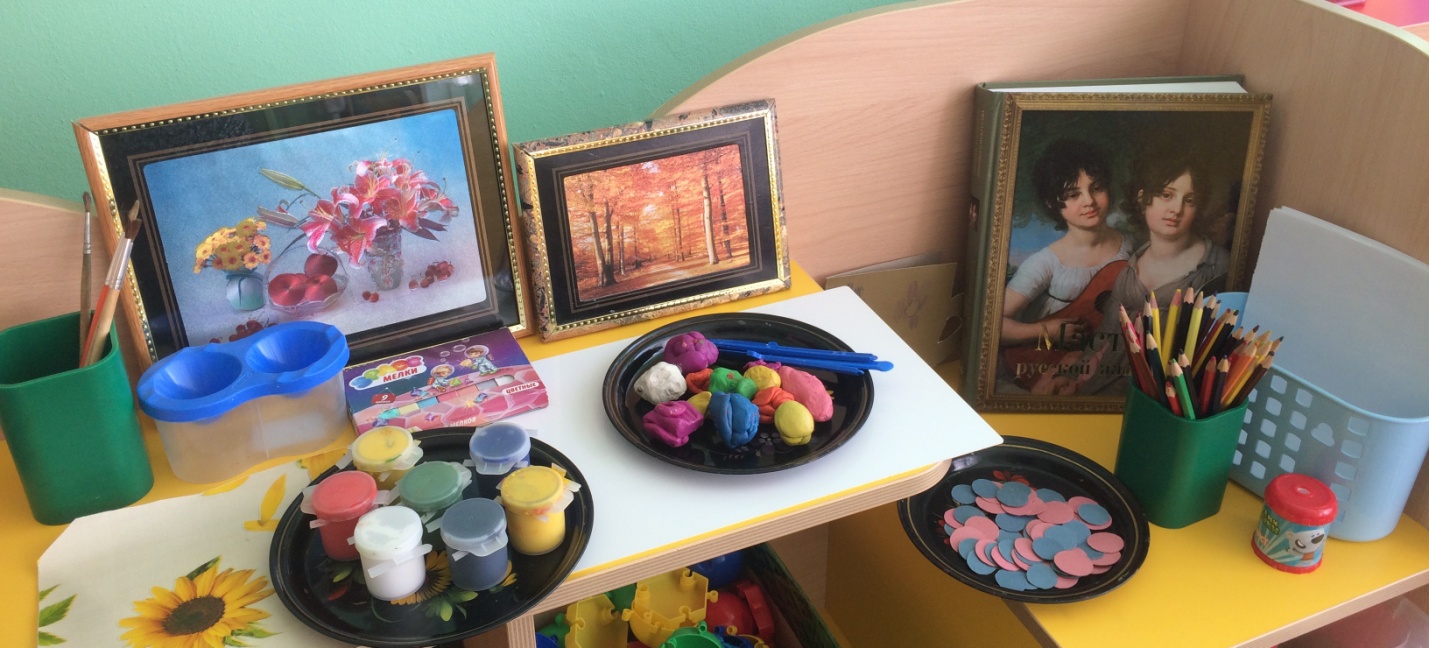 Театральный уголок
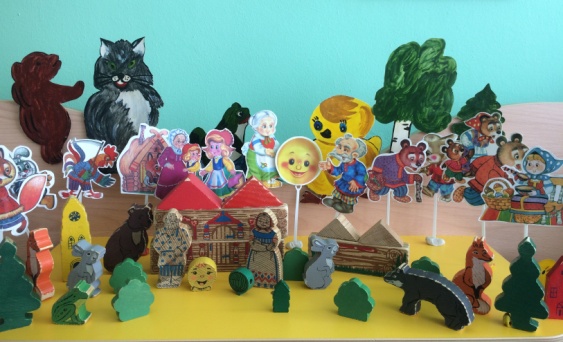 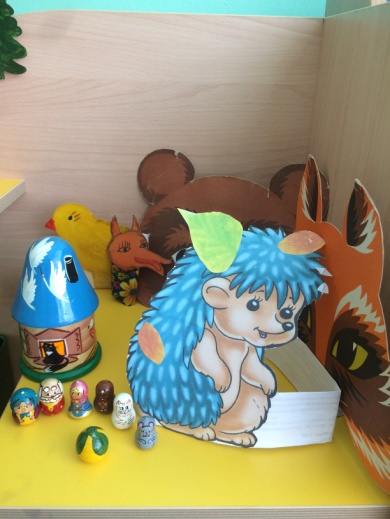 В театральном уголке дети пробуют себя в роли актёров
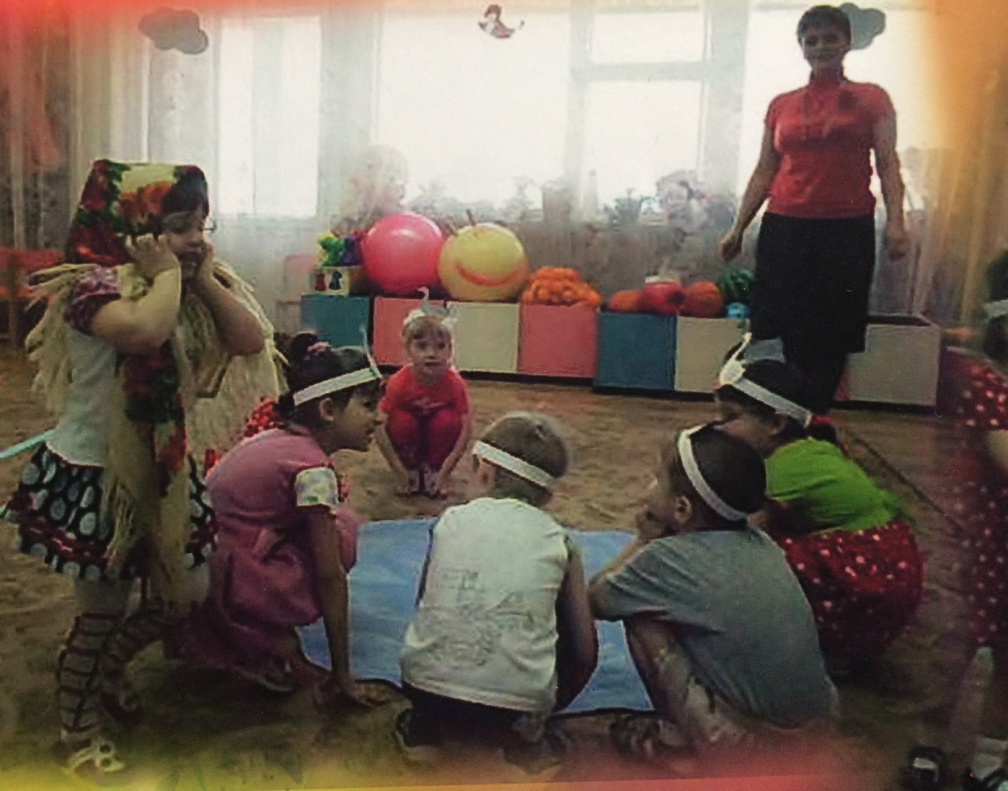 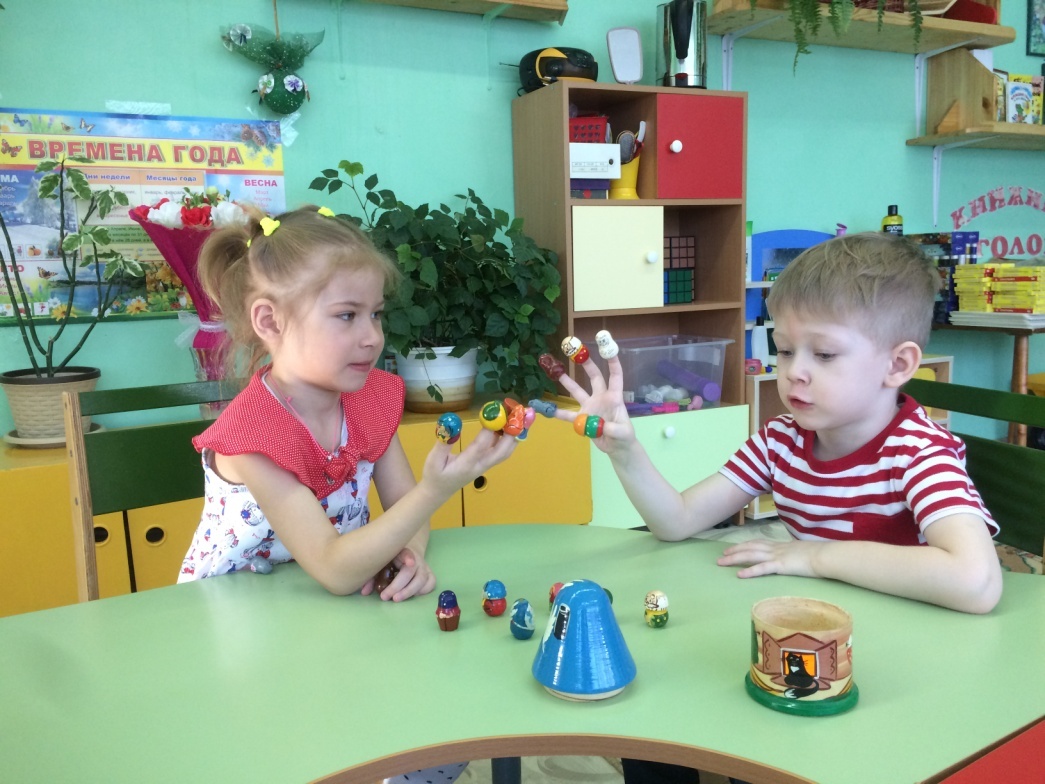 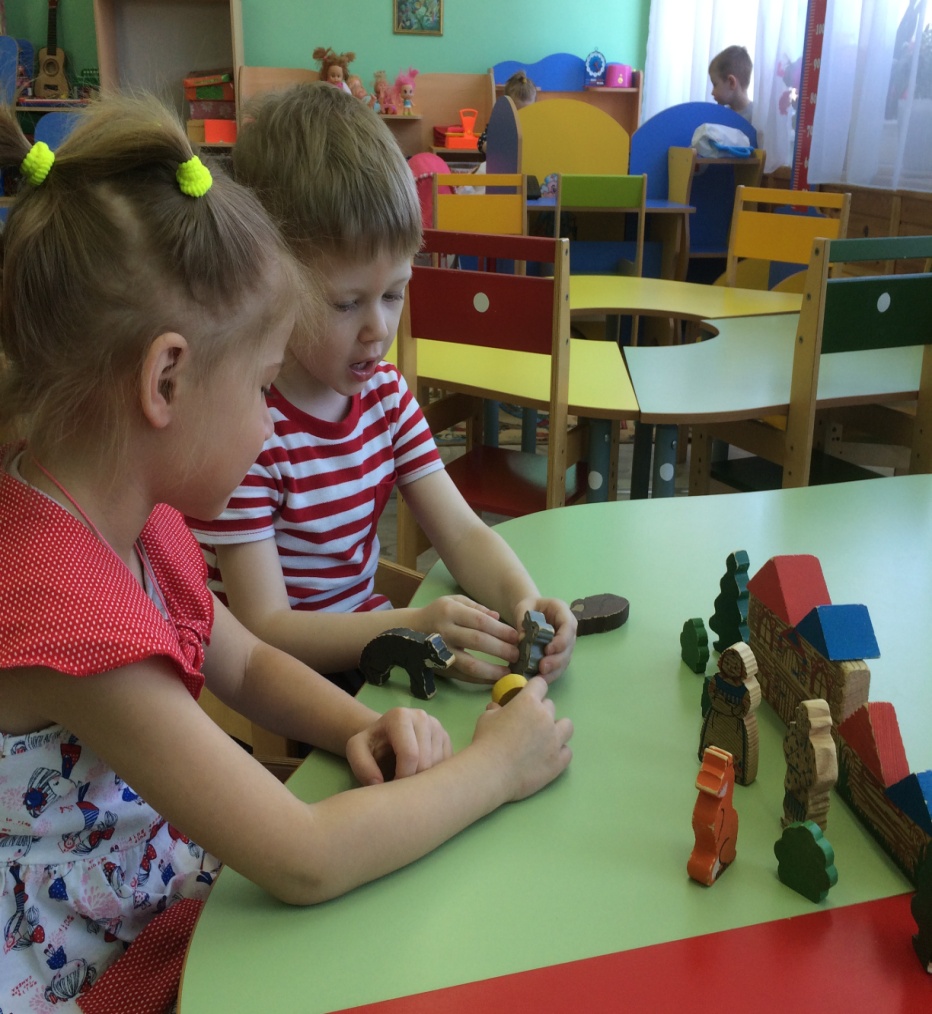 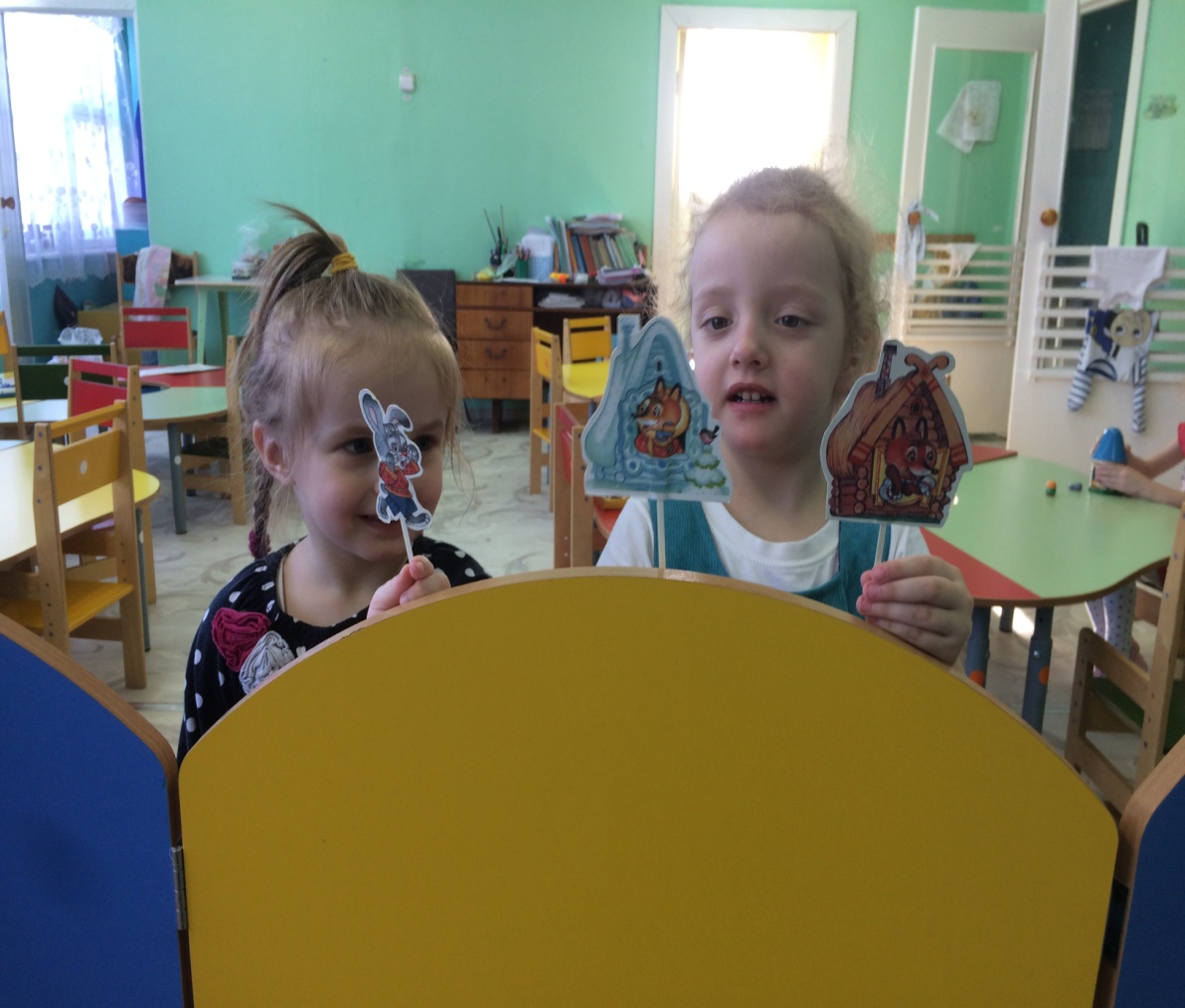 Музыкальный уголок. Способность к восприятию музыкальных образов формируется у детей в раннем возрасте и требует развития
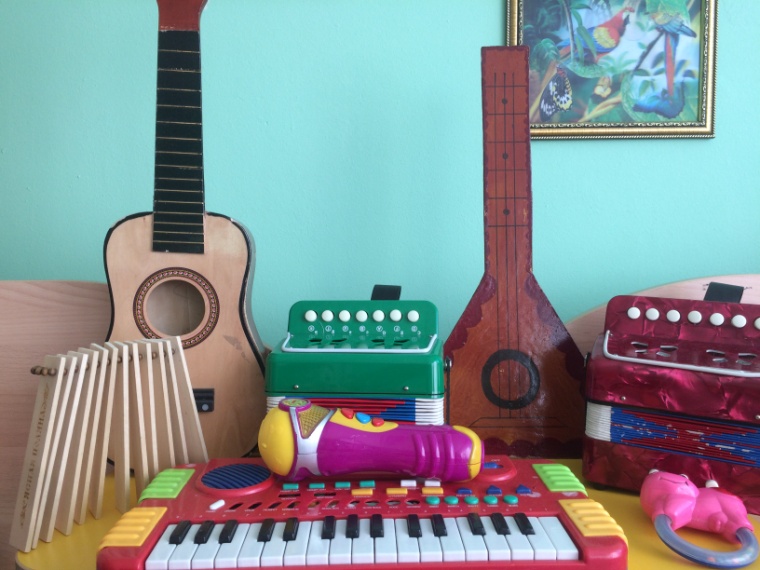 Занятия продуктивным творчеством оказывают благотворное влияние на психологическое состояние детей
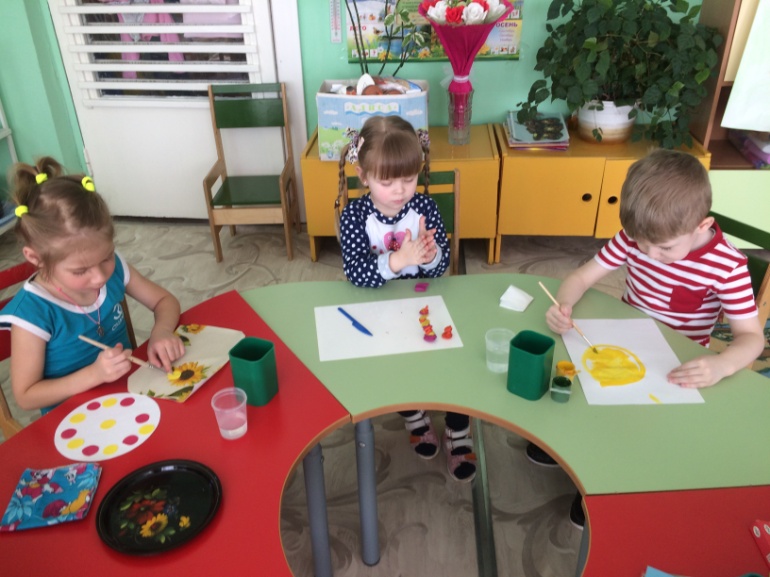 Типы художественно-эстетической деятельности детей                                                          на занятиях НОД 1.Рассматривание картин и репродукций
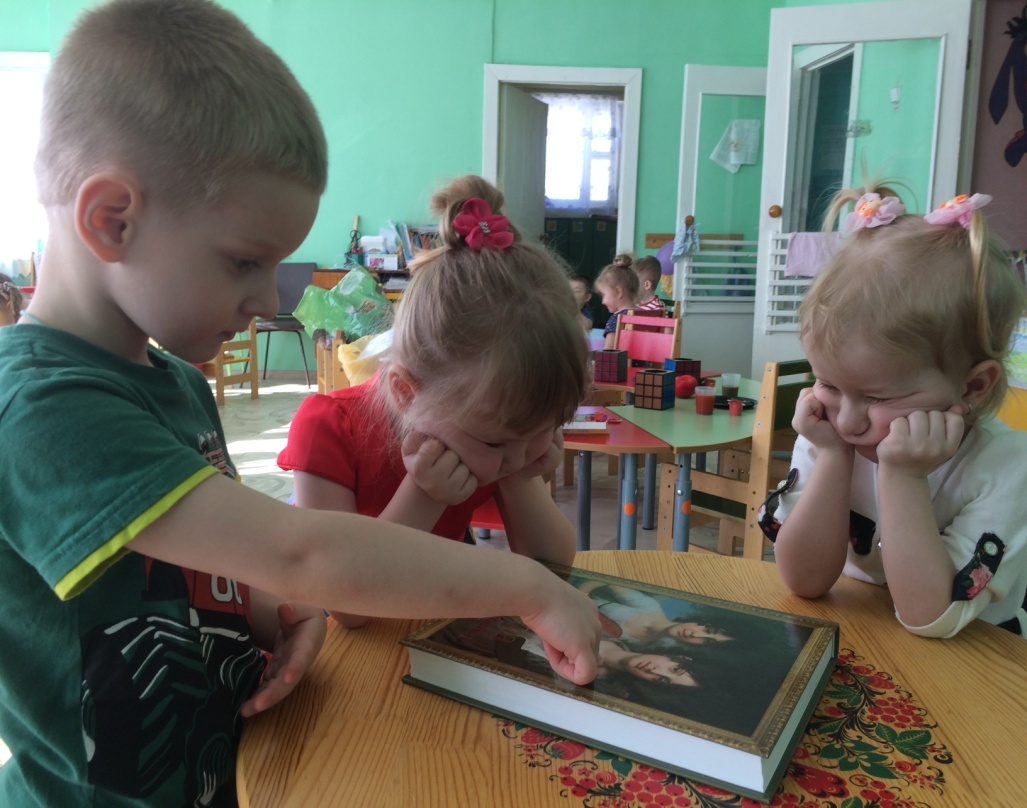 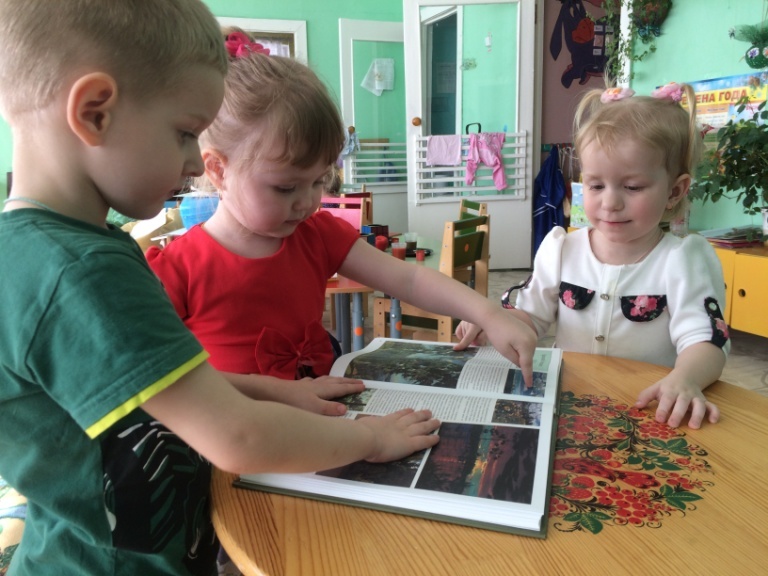 2.Художественное слово
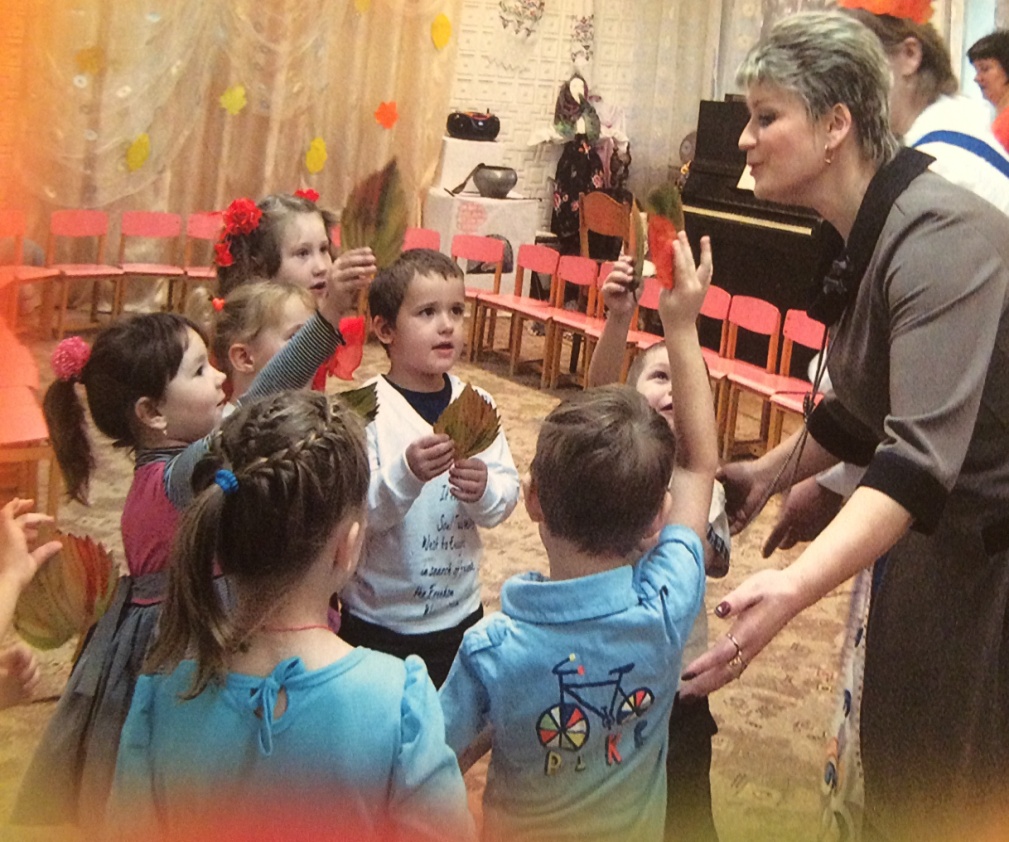 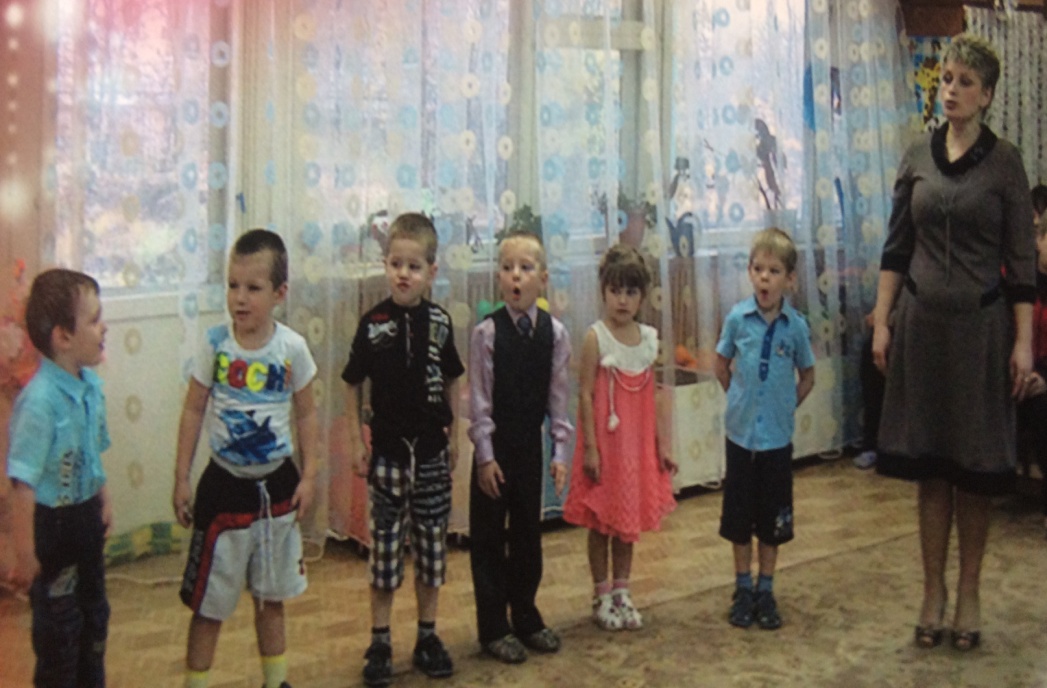 3. Игра
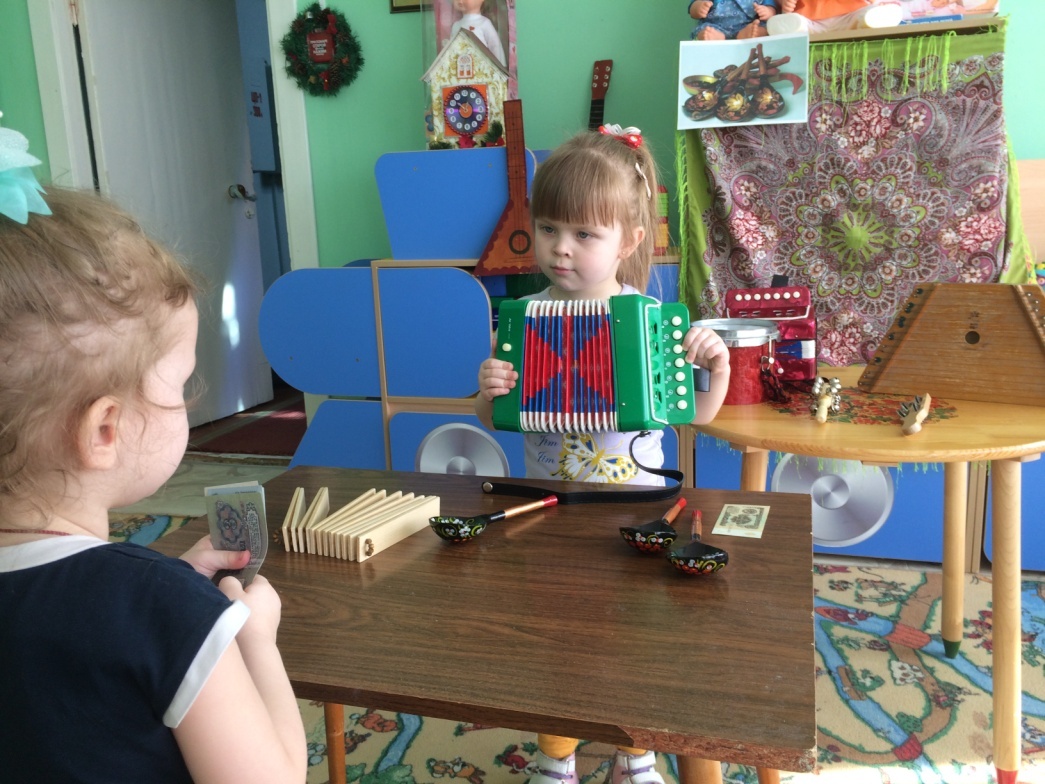 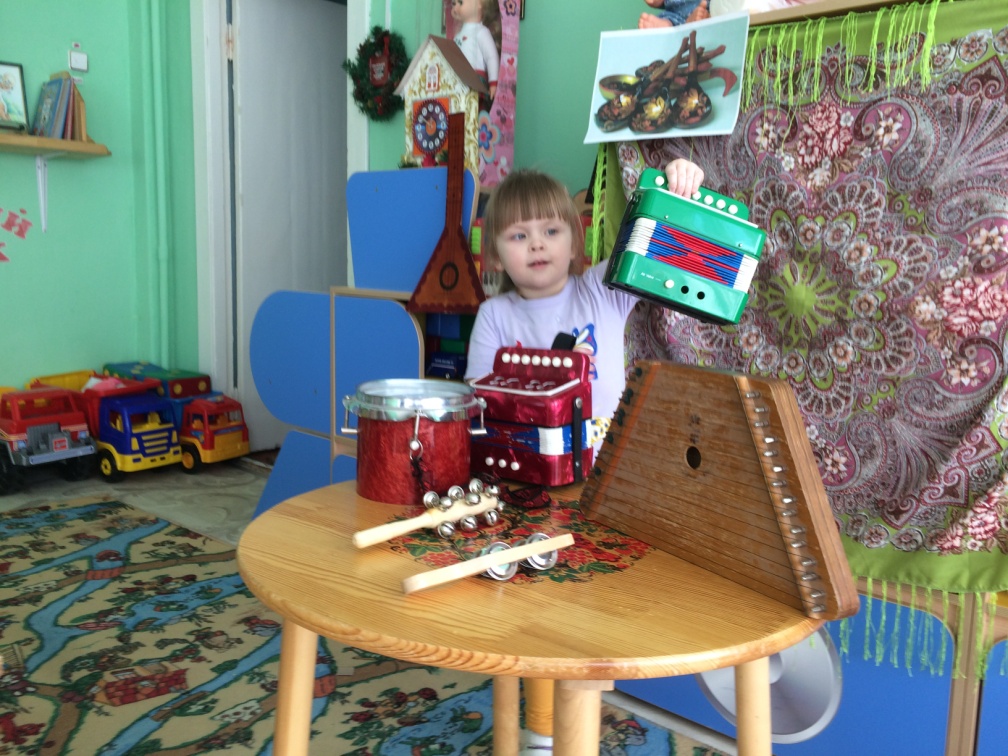 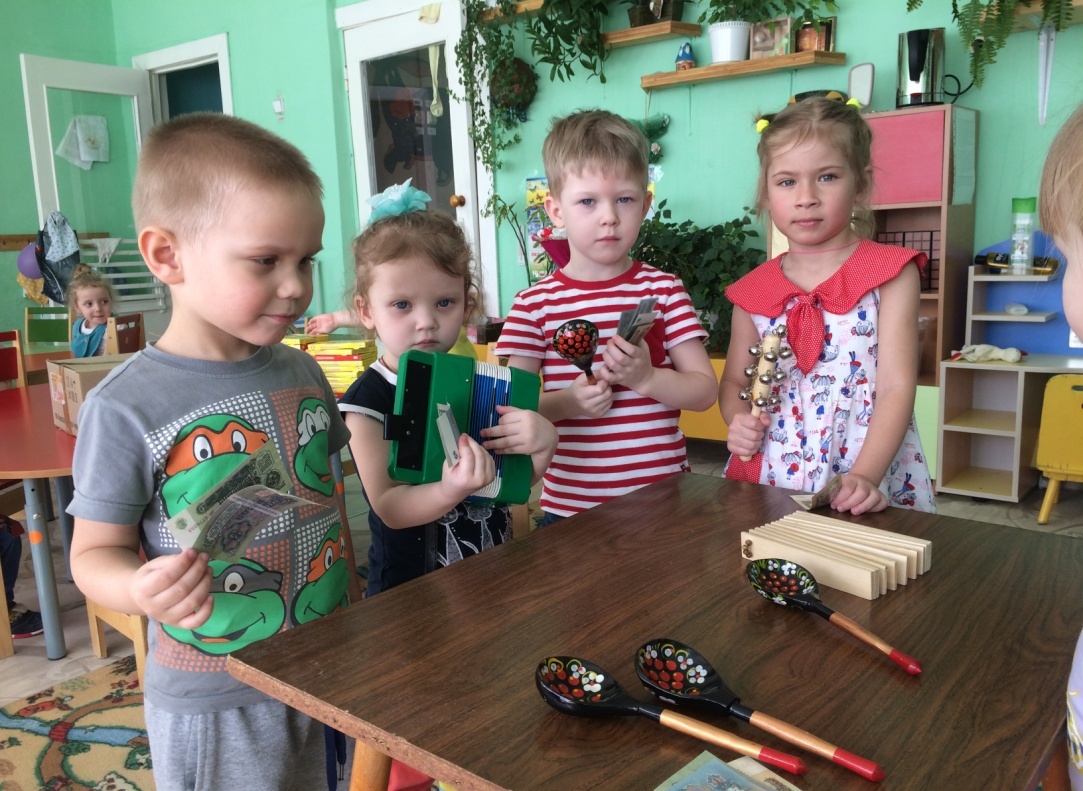 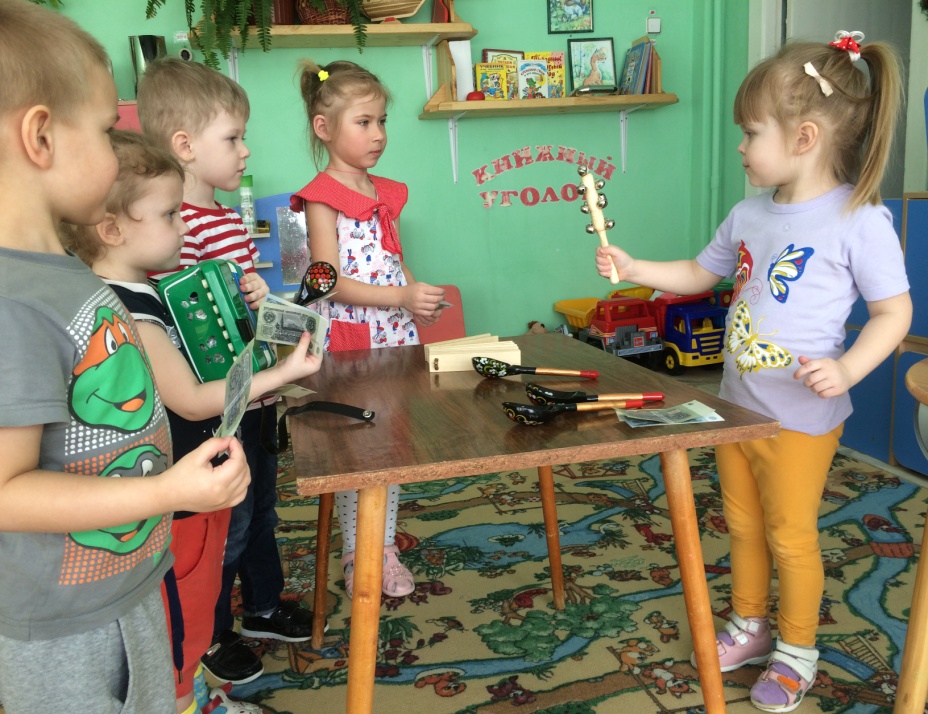 Релаксационная. Прослушивание музыкальных и литературных произведений, хоровое пение, игра на музыкальных инструментах, участие в терапевтических творческих играх — всё это способствует гармонизации внутреннего состояния ребёнка.
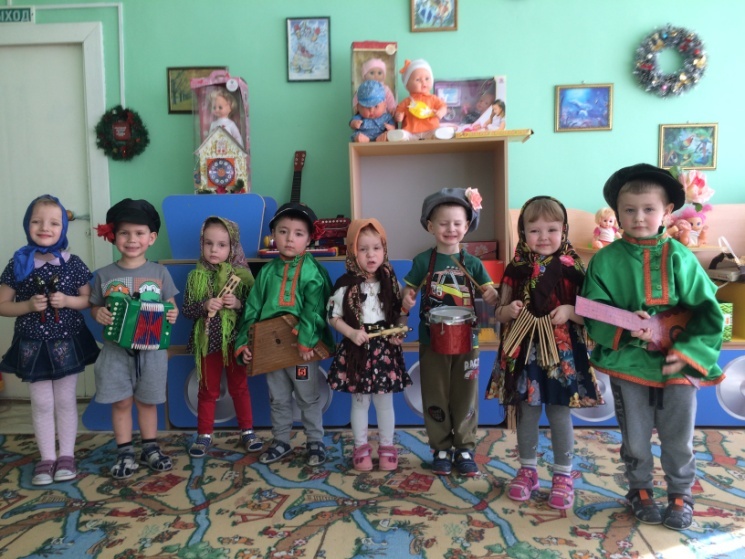 Для профилактики умственного перенапряжения проводятся физкультминутки, пальчиковые и подвижные игры
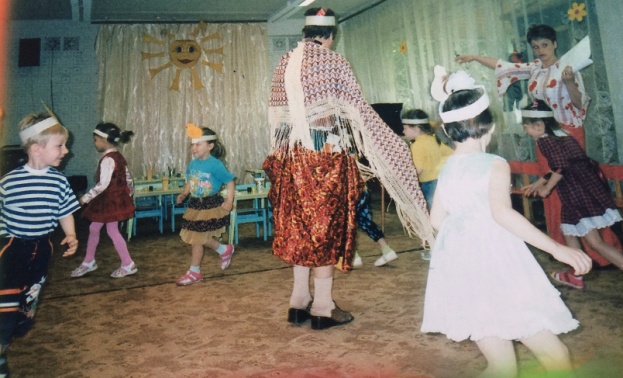 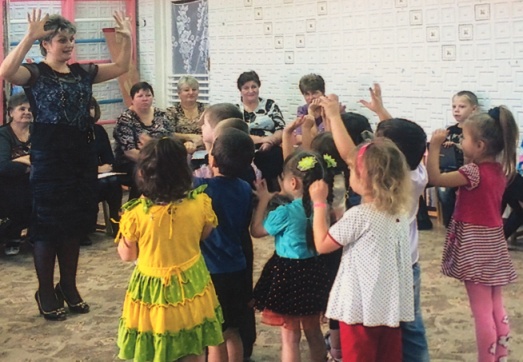 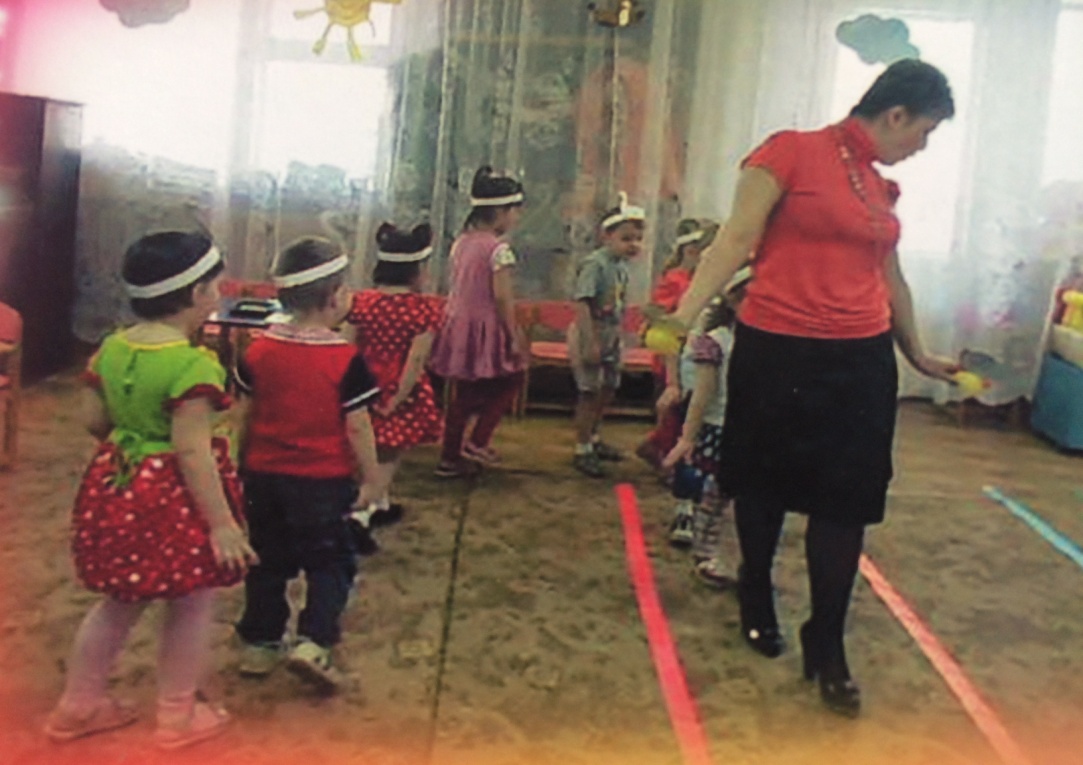 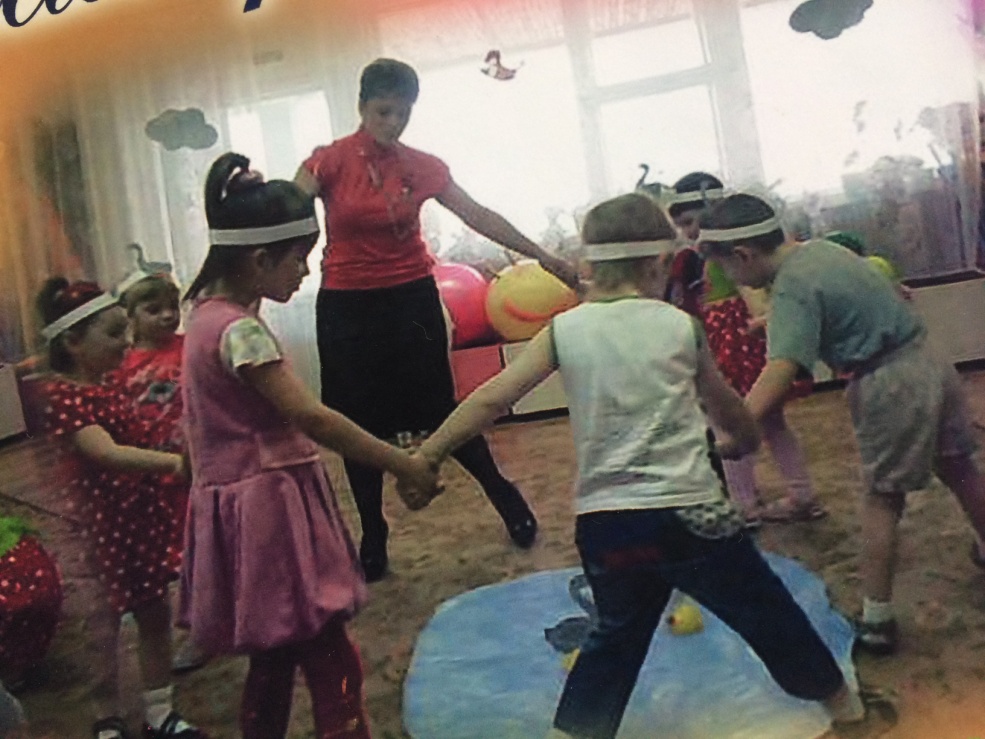